CALCULUS
Optimization
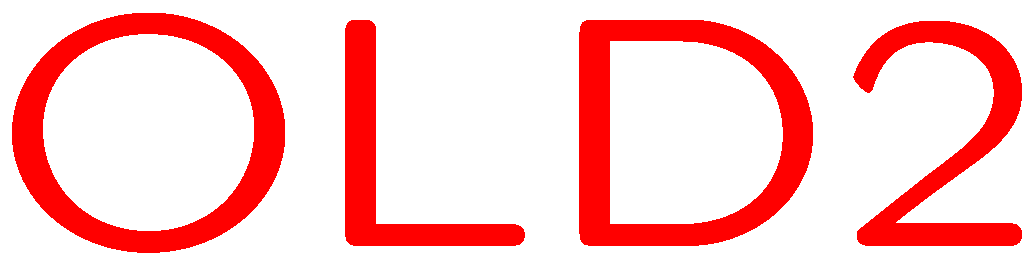 1
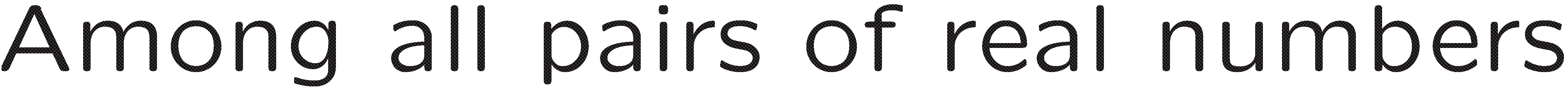 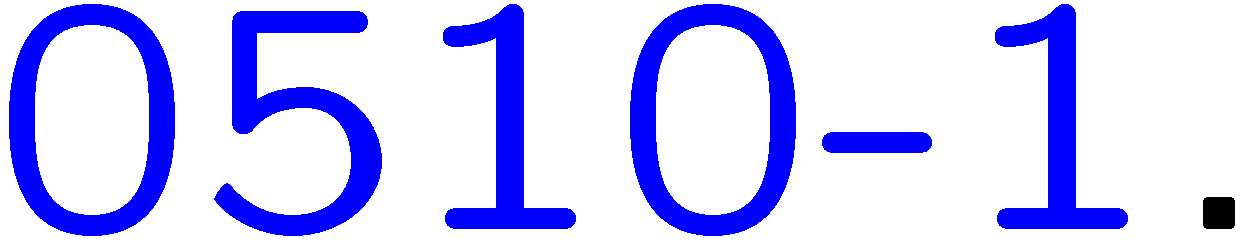 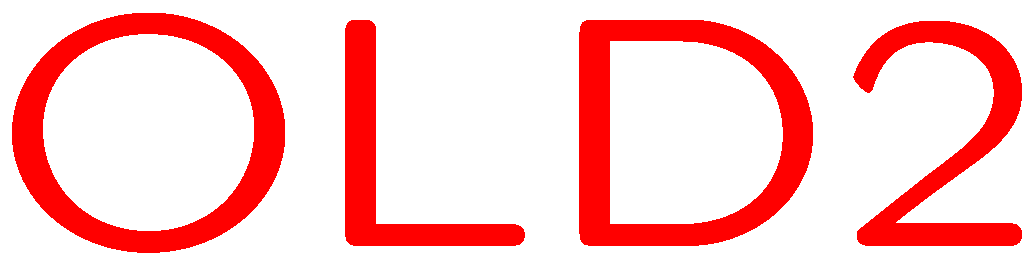 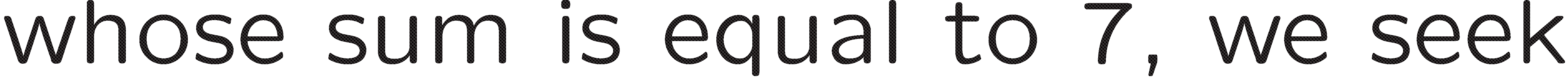 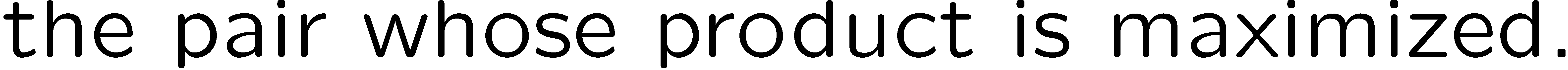 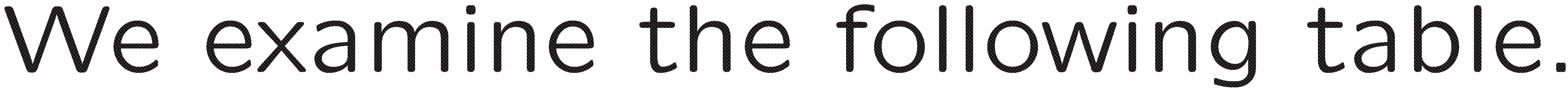 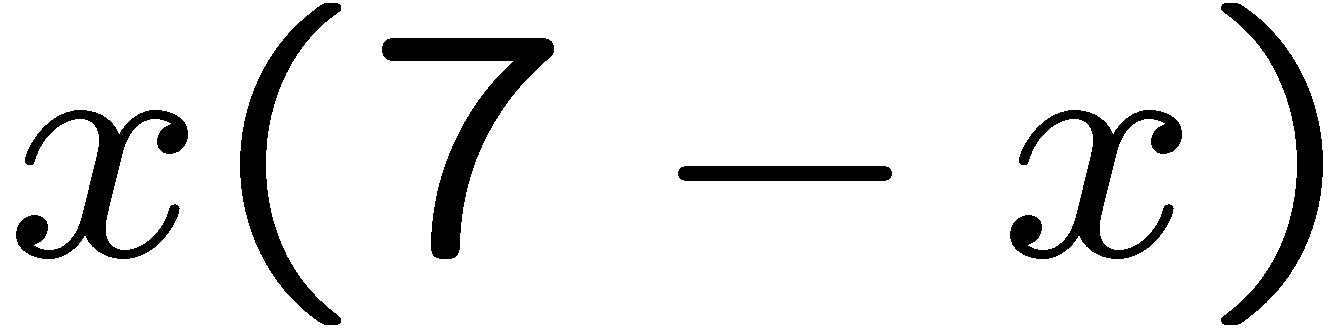 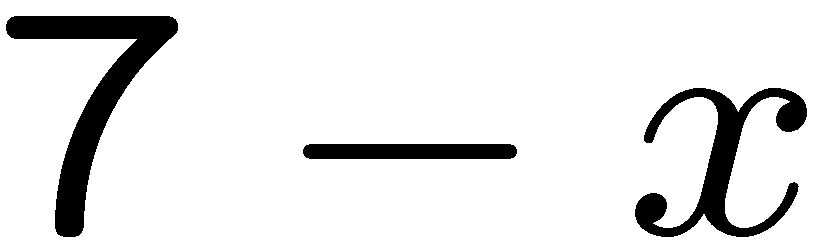 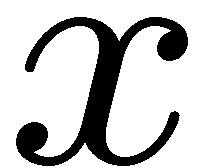 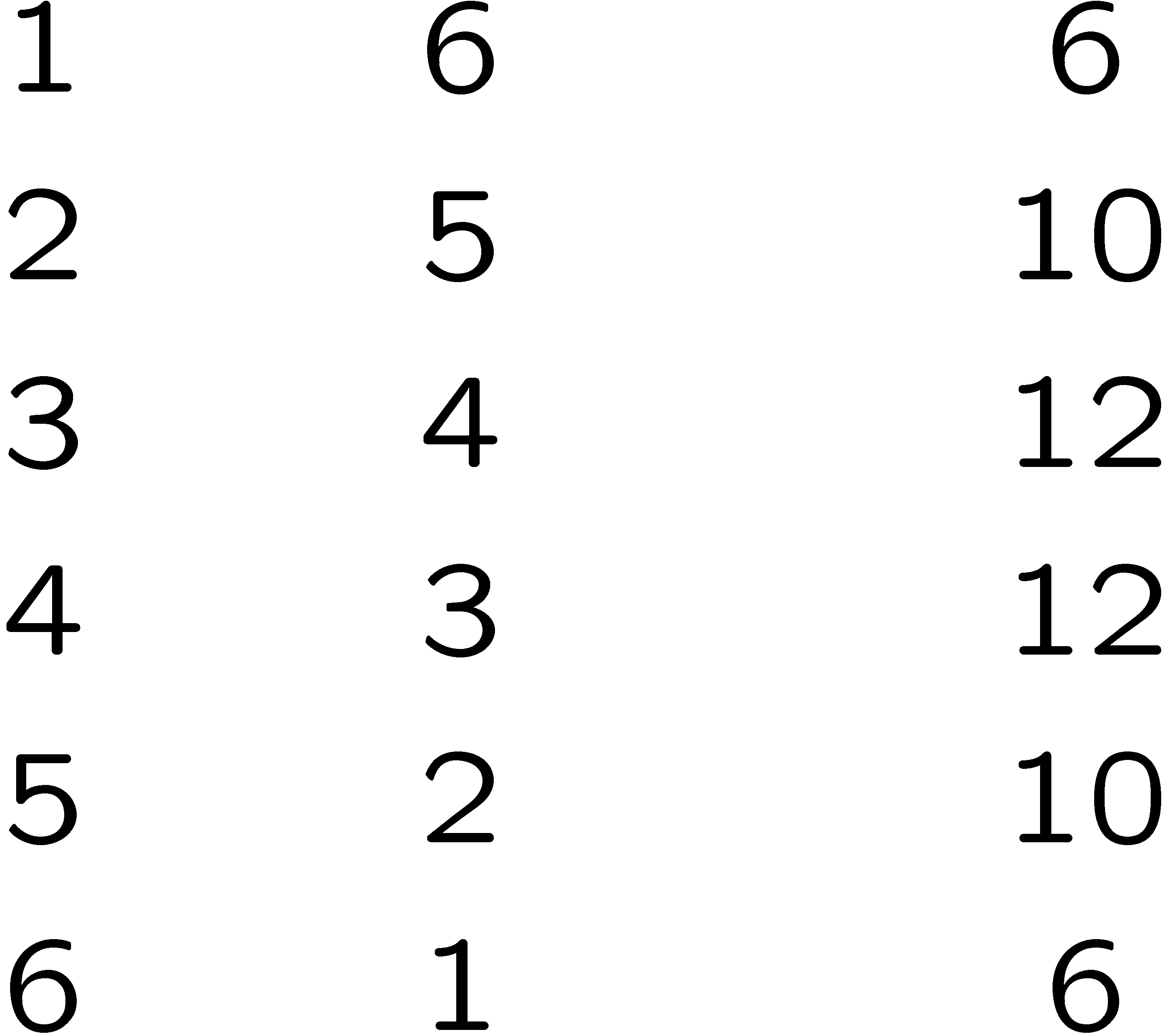 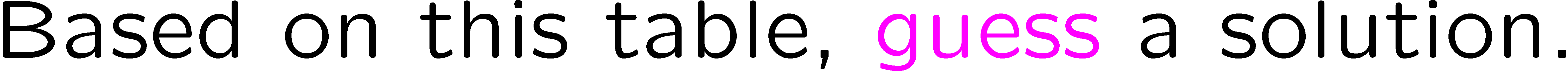 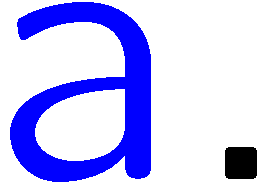 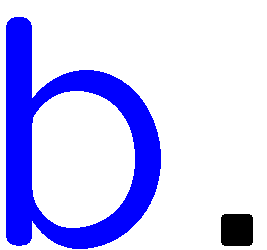 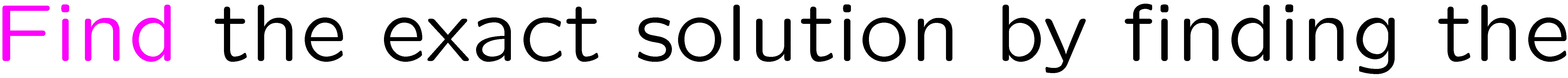 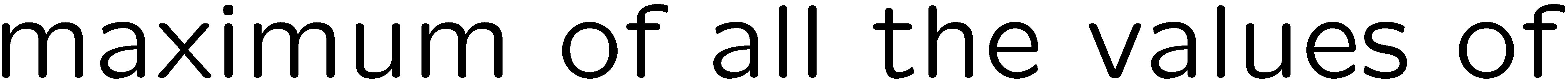 2
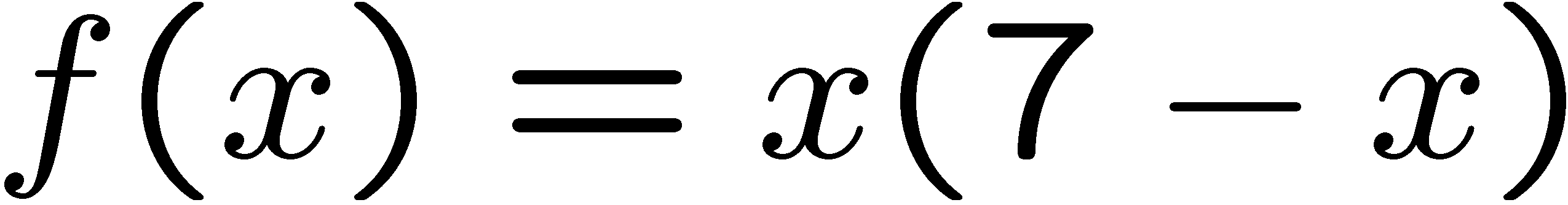 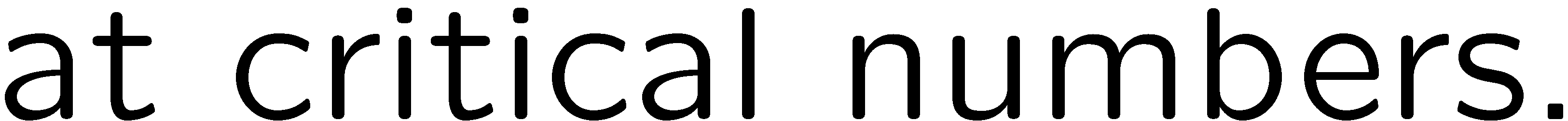 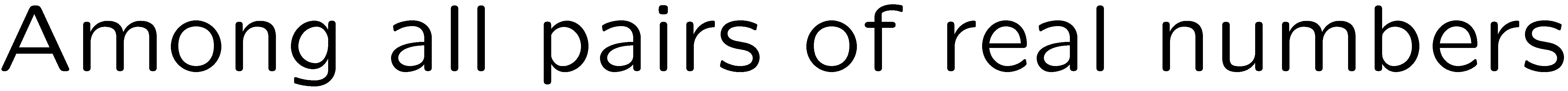 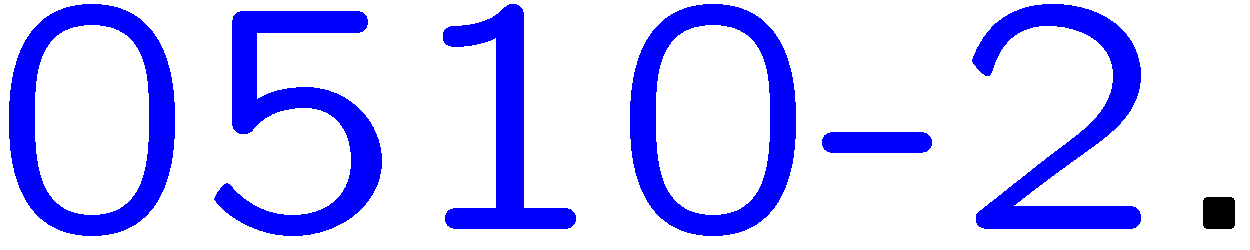 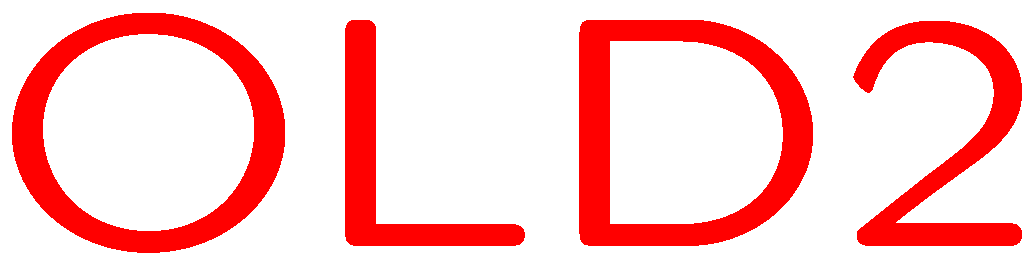 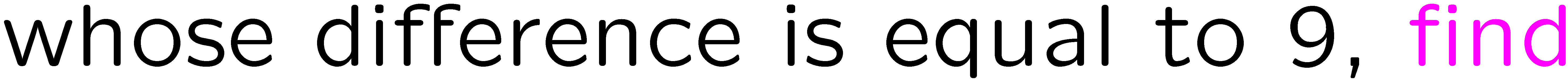 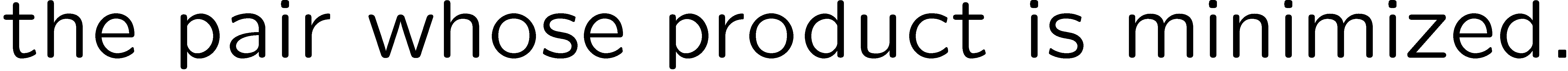 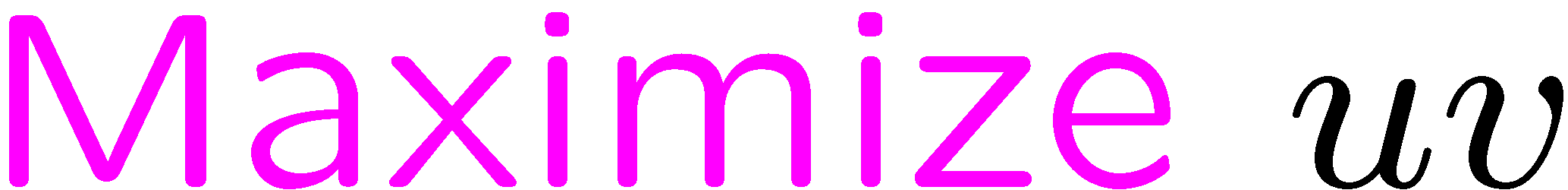 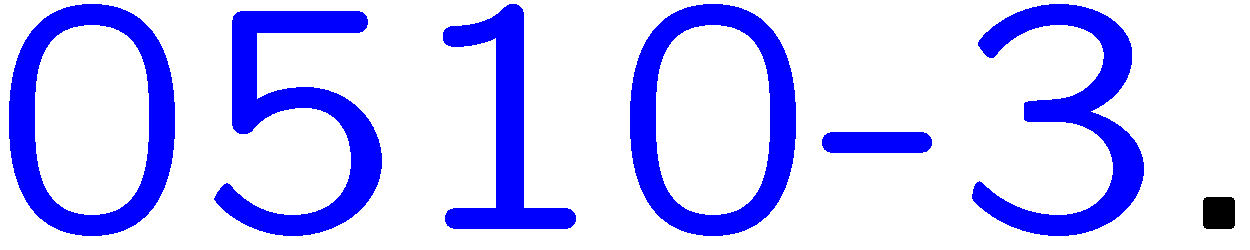 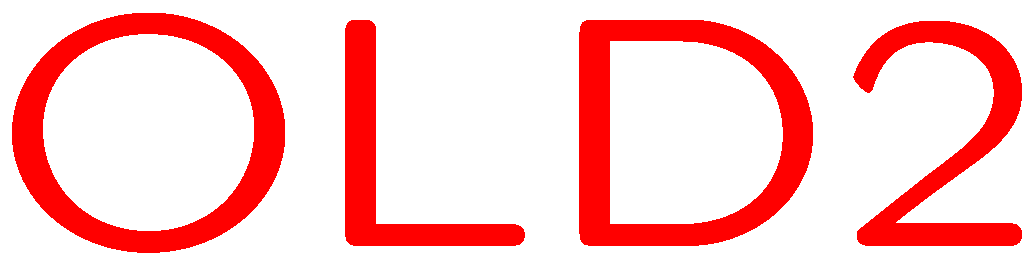 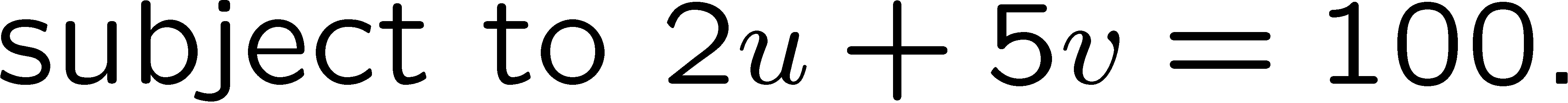 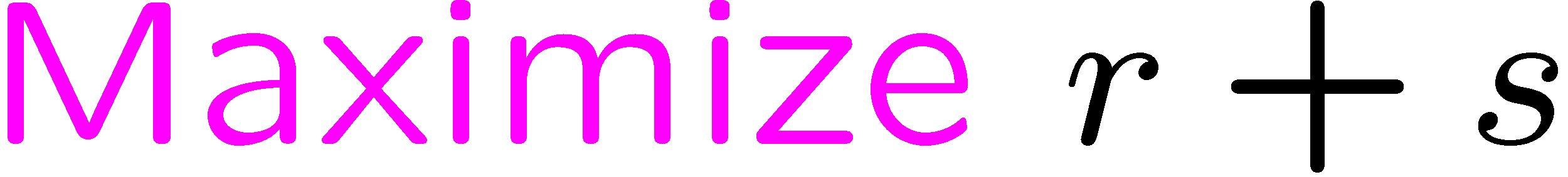 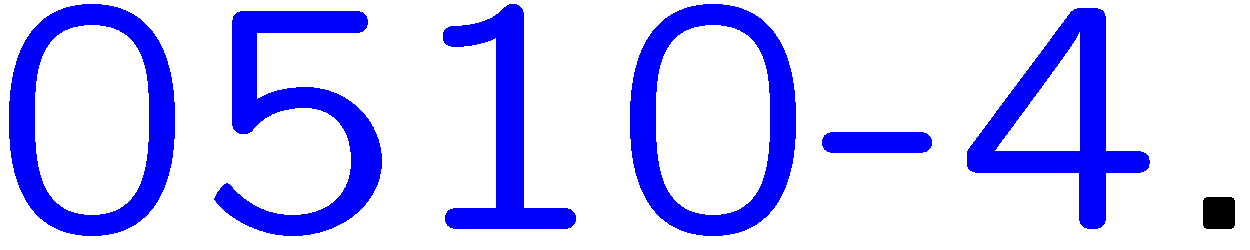 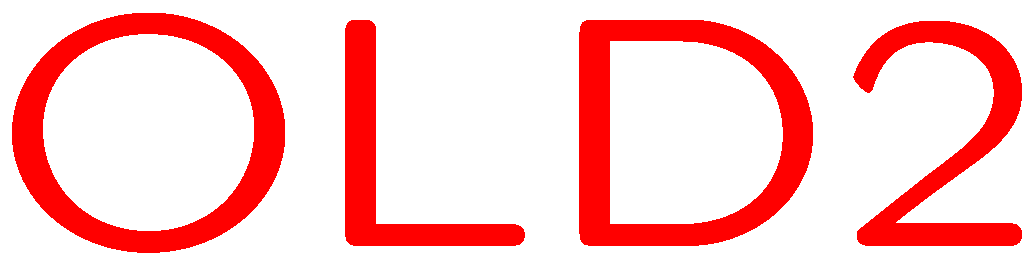 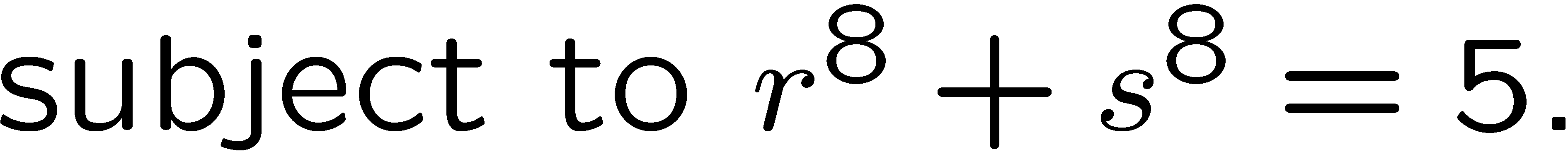 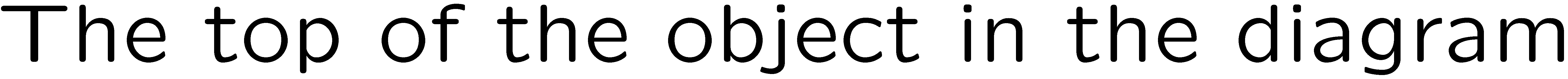 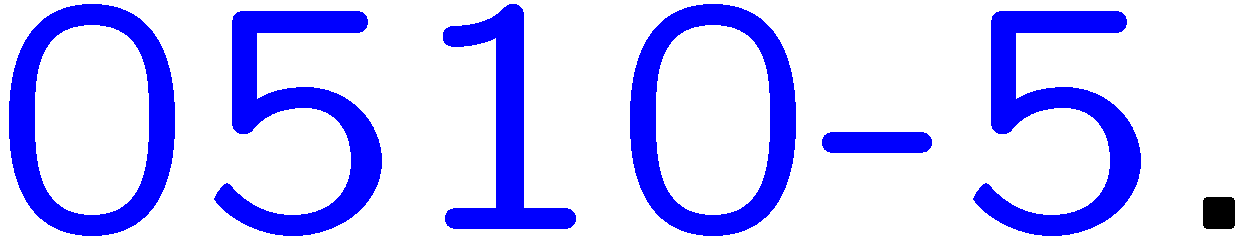 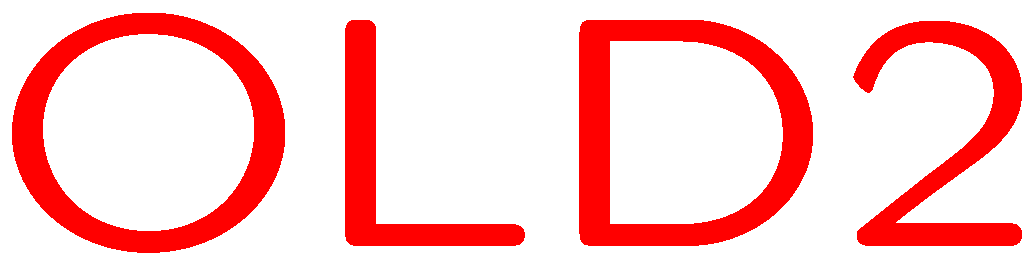 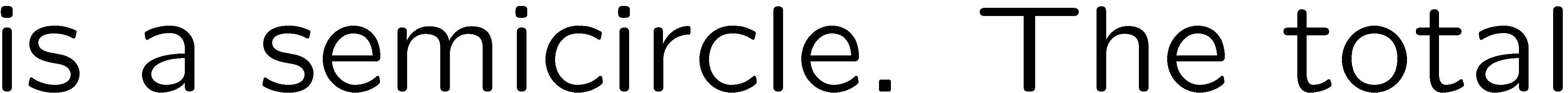 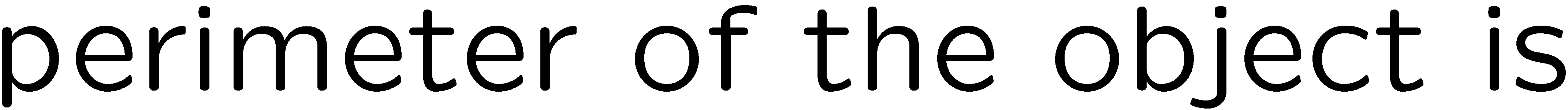 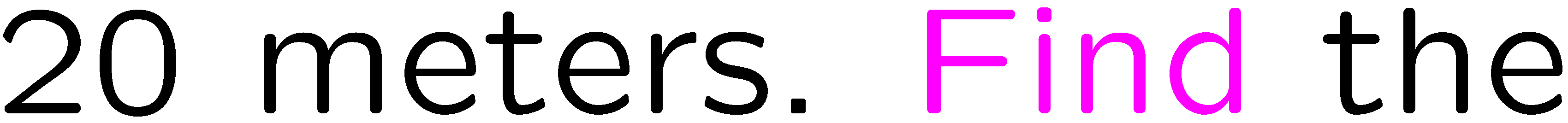 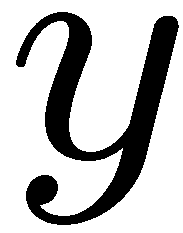 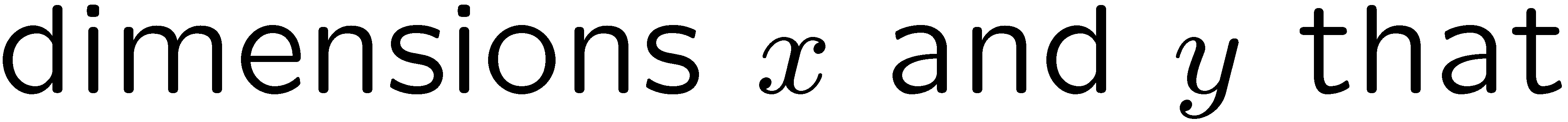 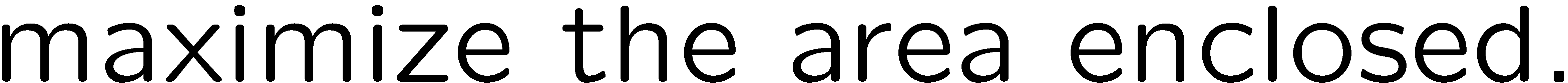 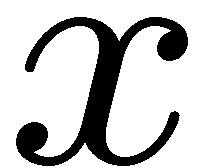 3
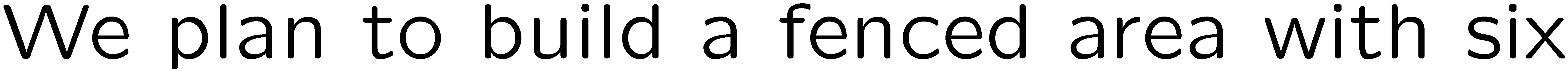 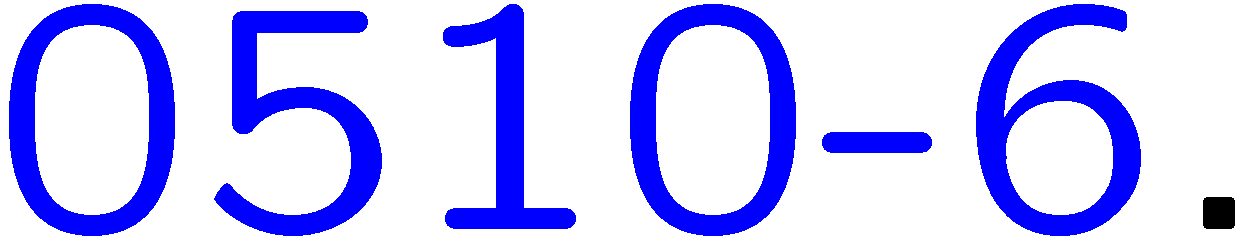 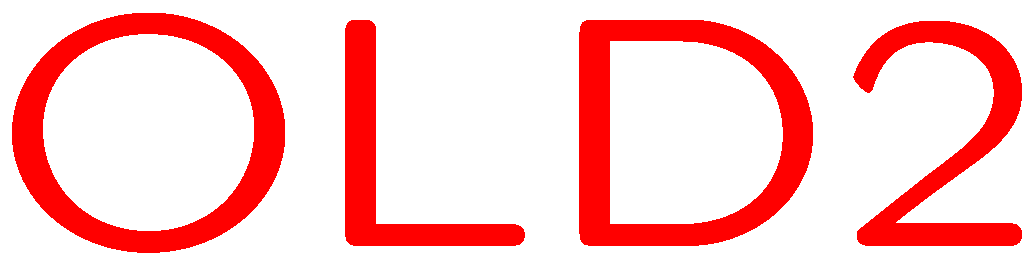 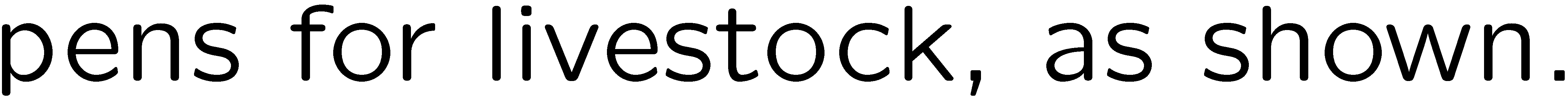 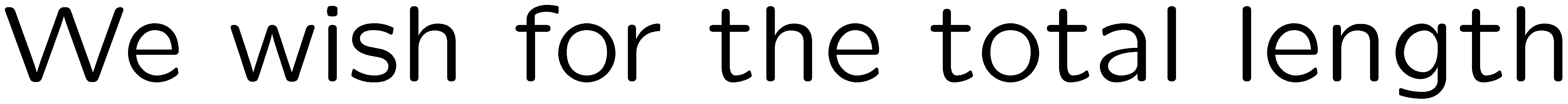 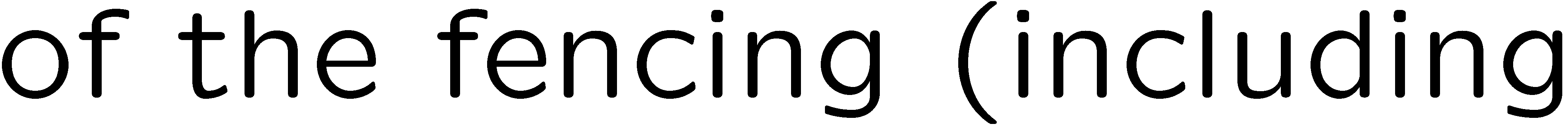 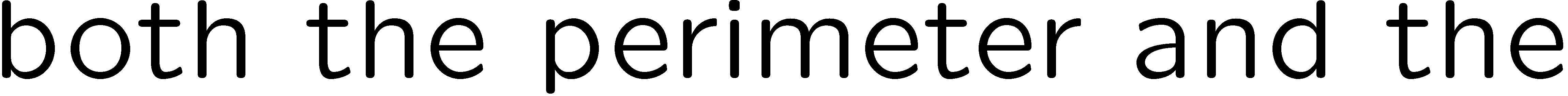 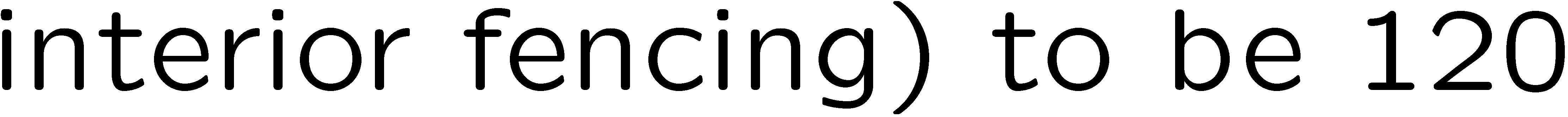 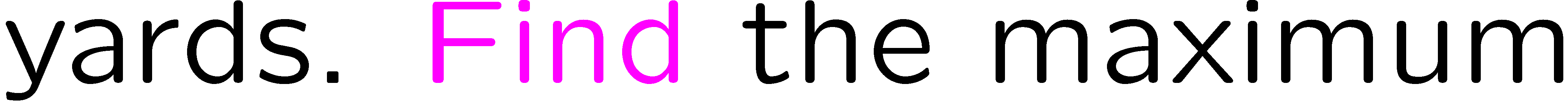 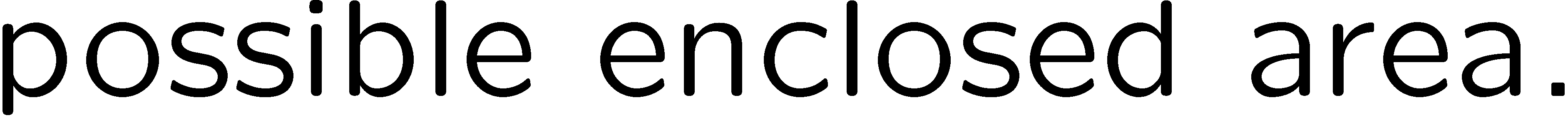 4
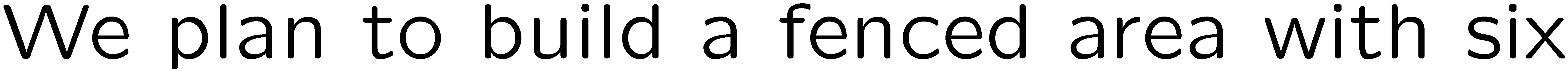 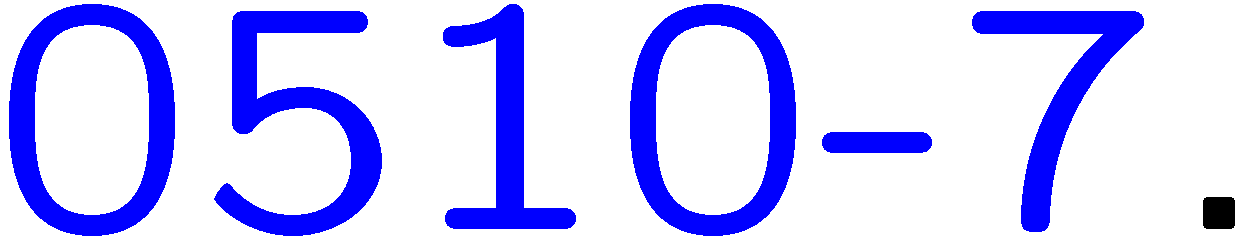 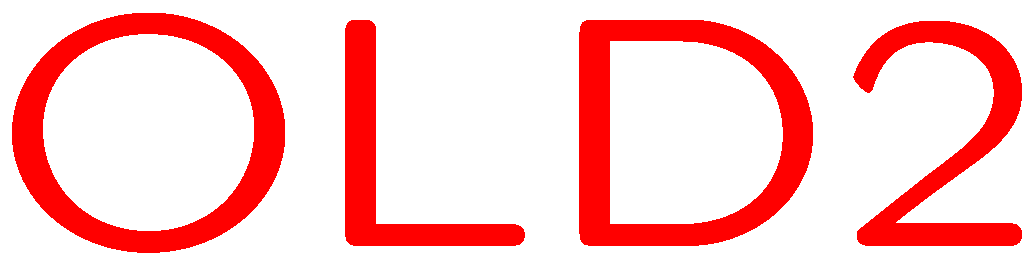 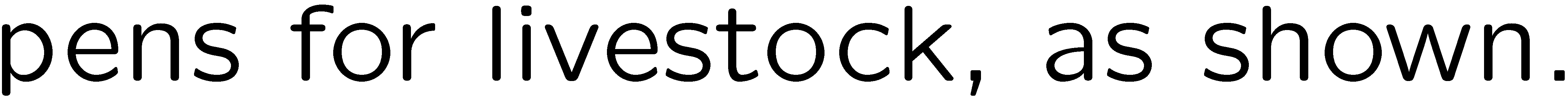 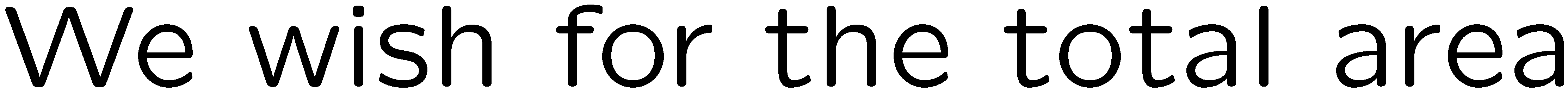 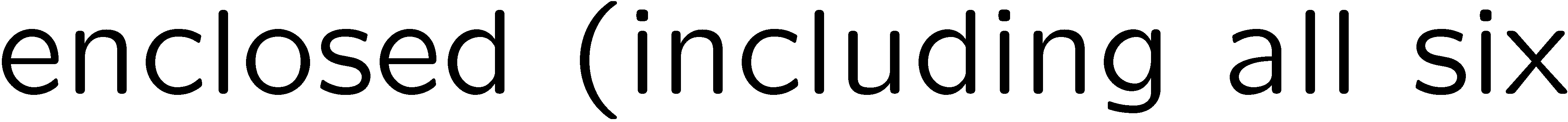 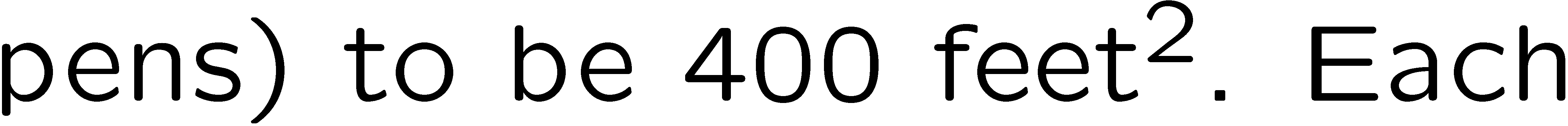 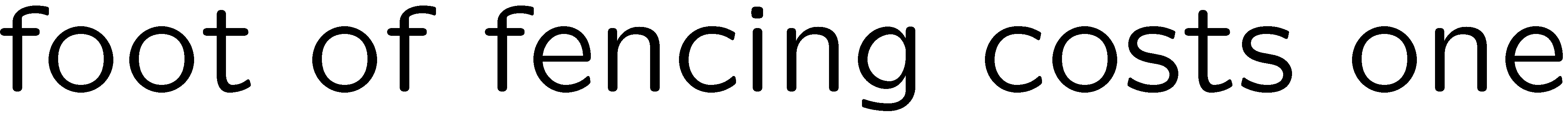 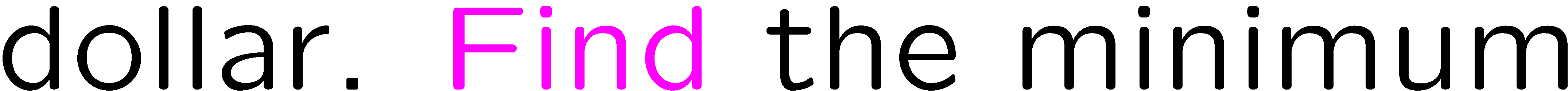 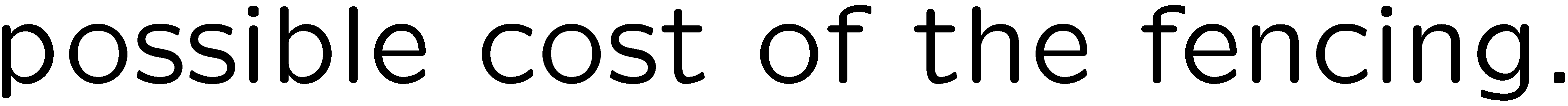 5
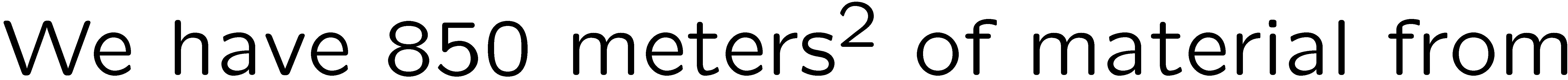 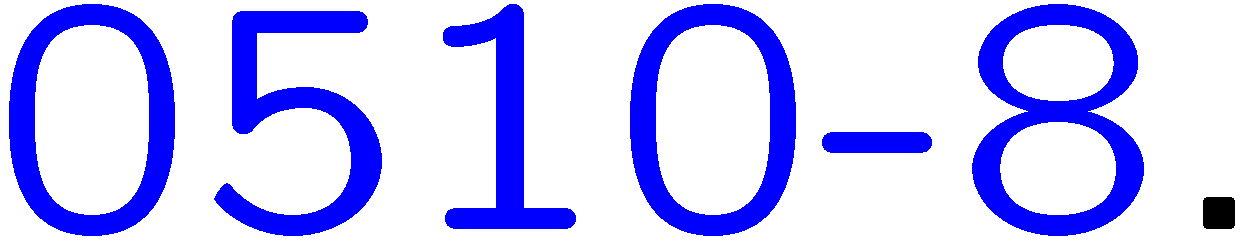 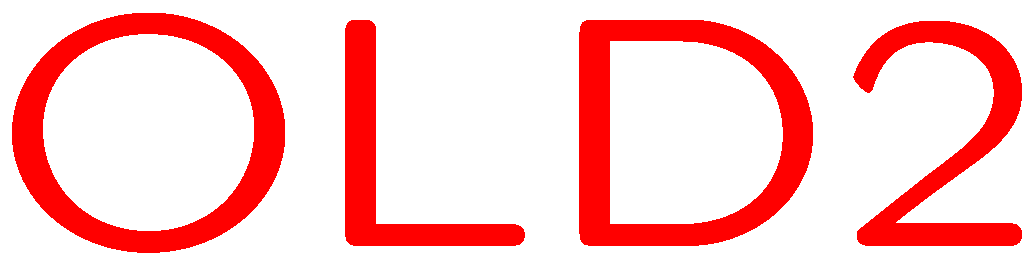 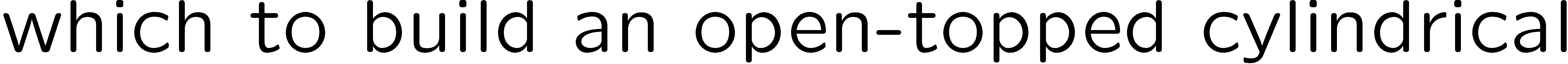 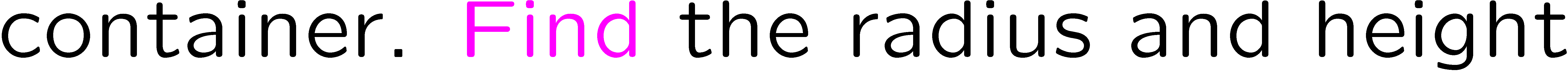 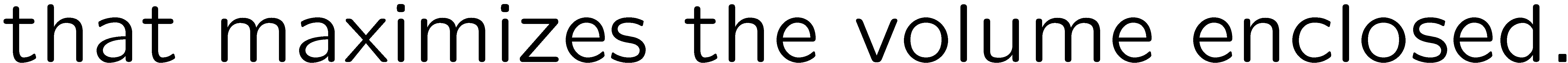 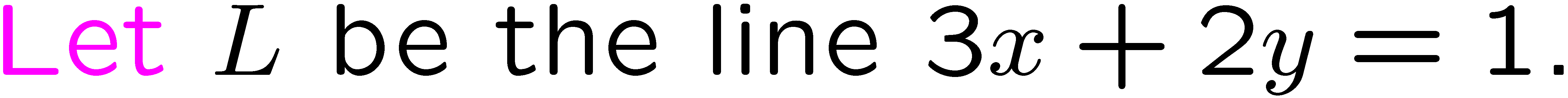 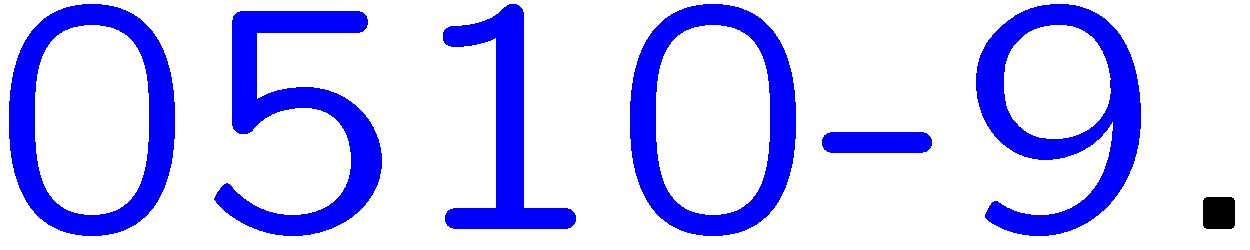 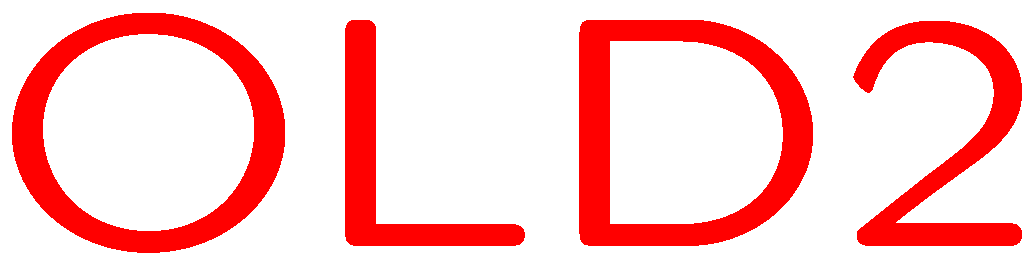 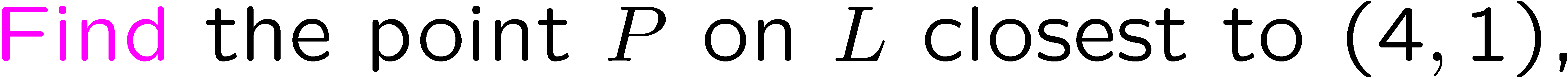 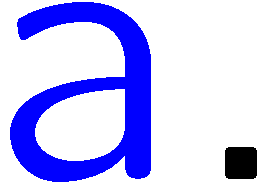 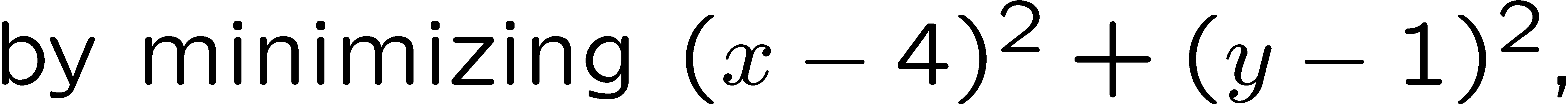 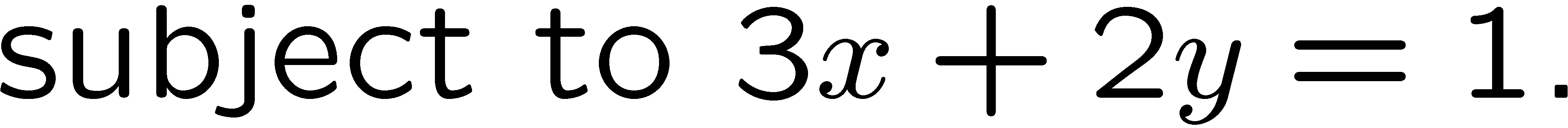 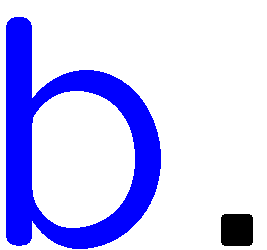 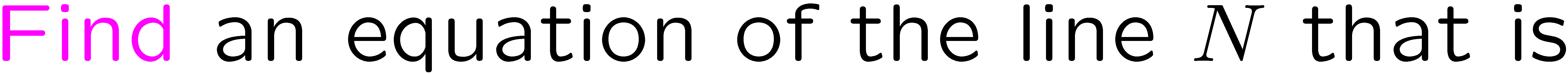 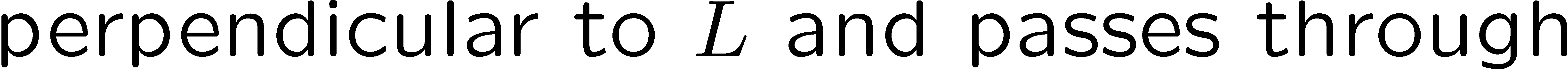 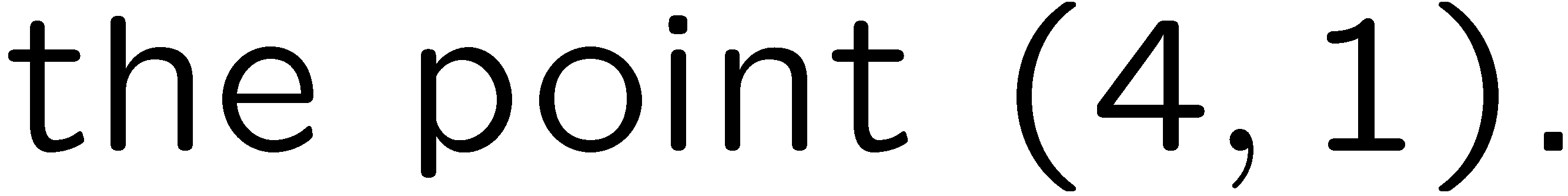 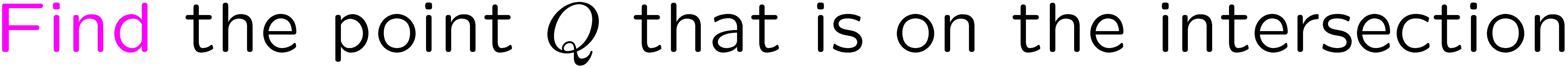 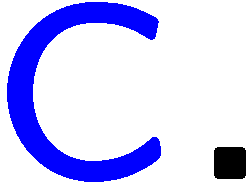 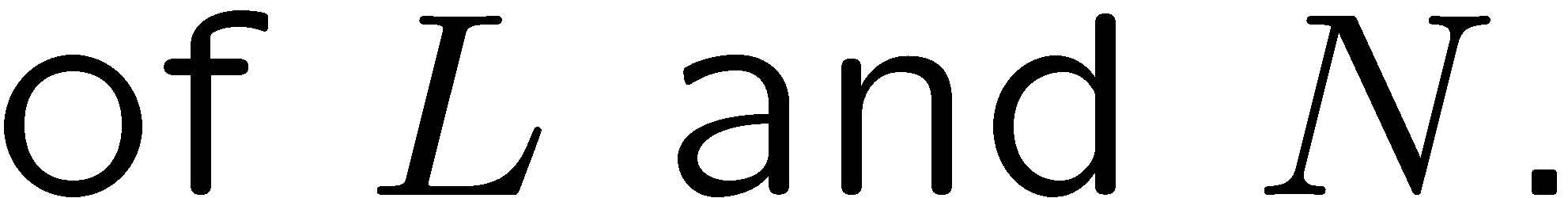 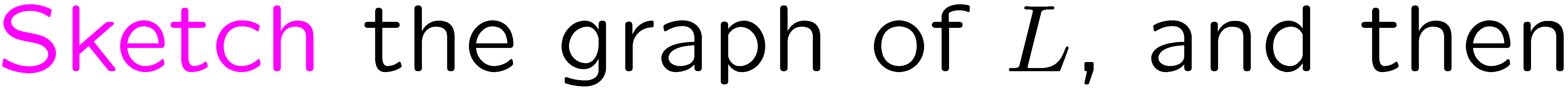 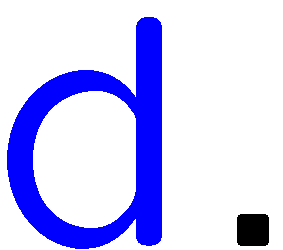 6
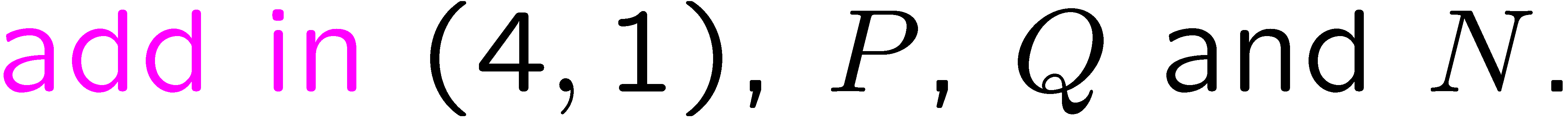 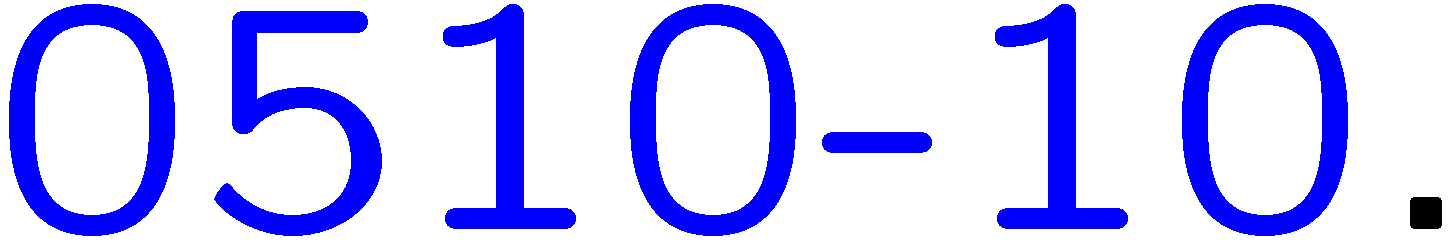 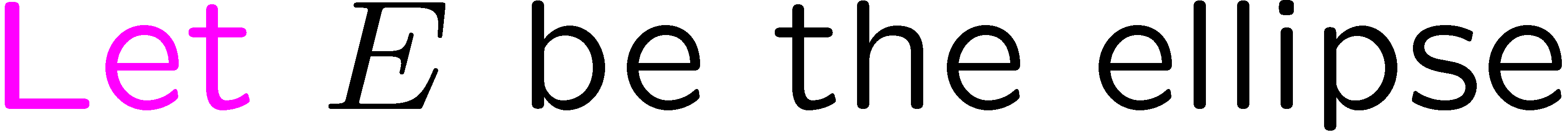 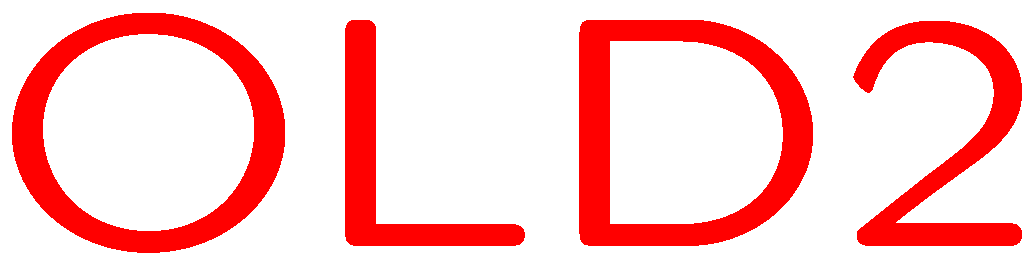 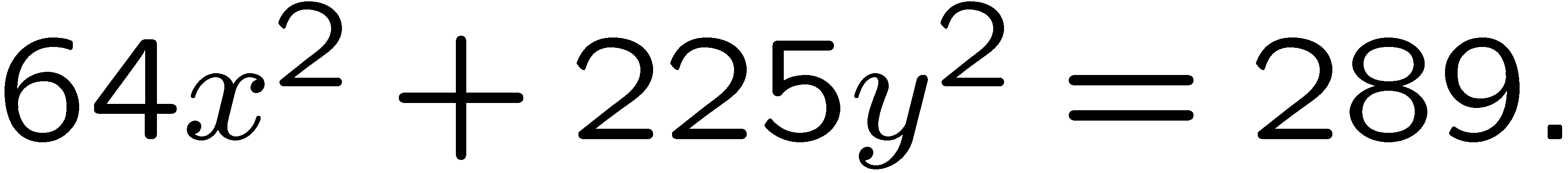 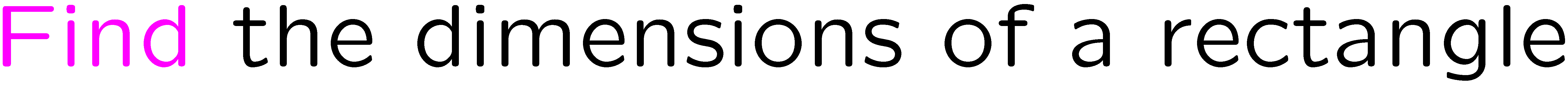 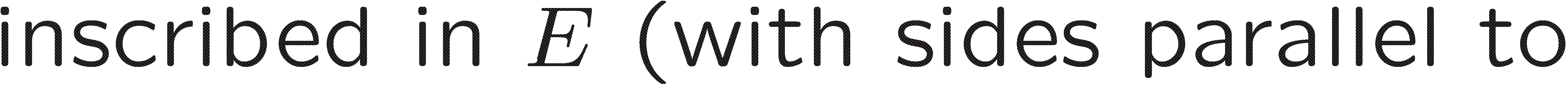 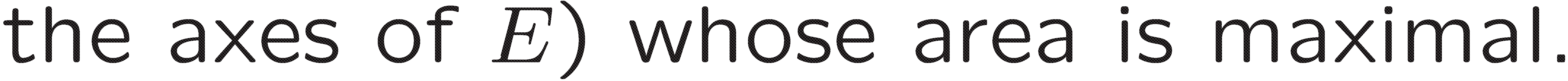 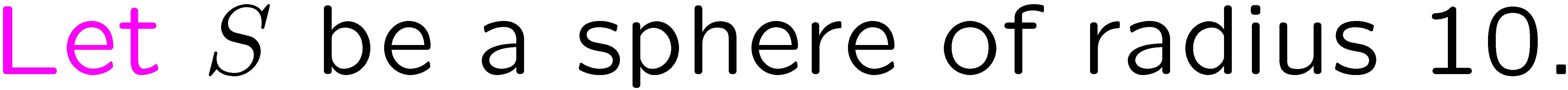 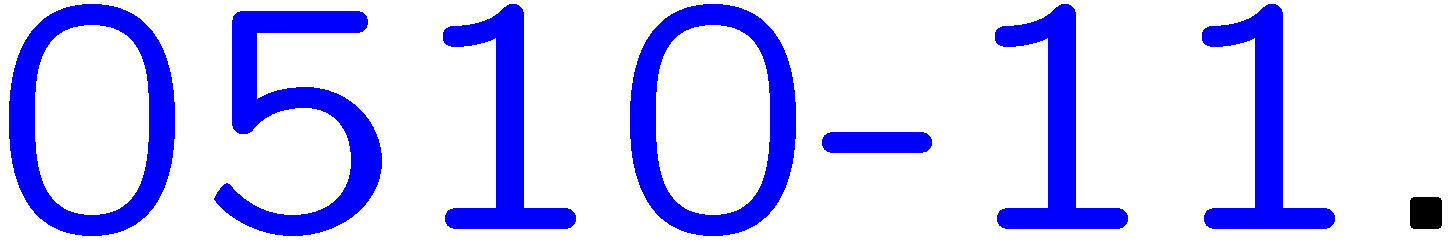 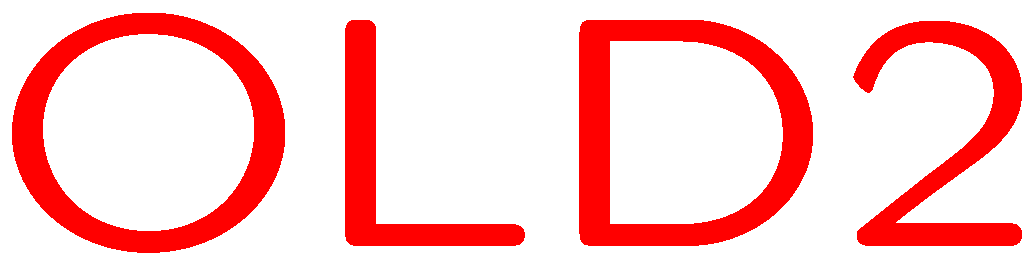 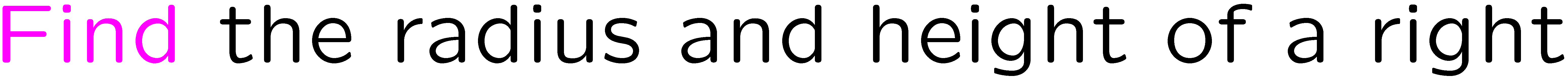 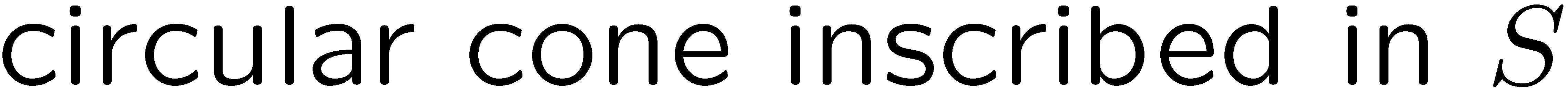 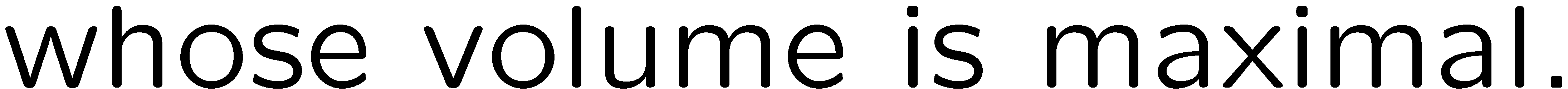 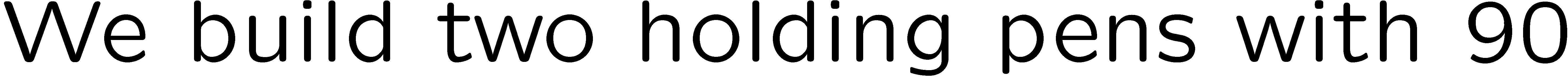 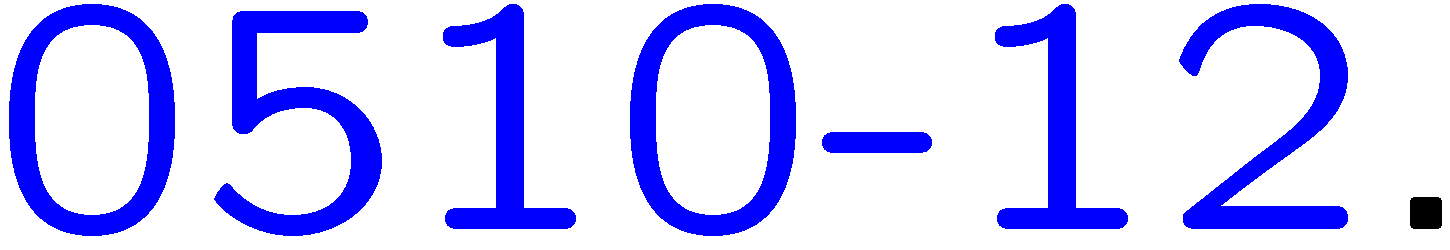 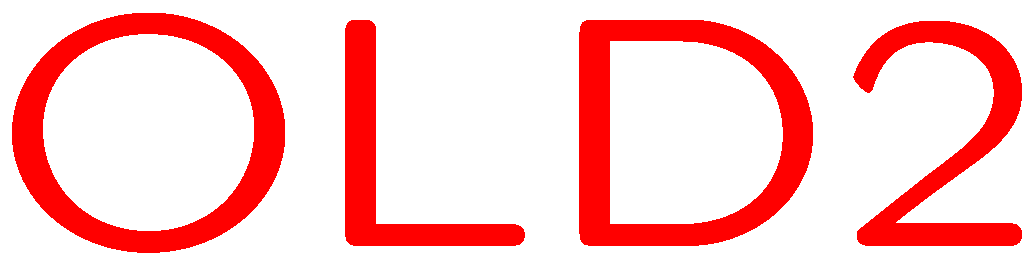 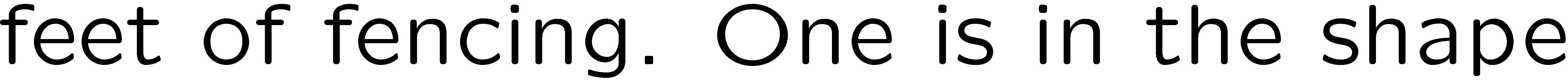 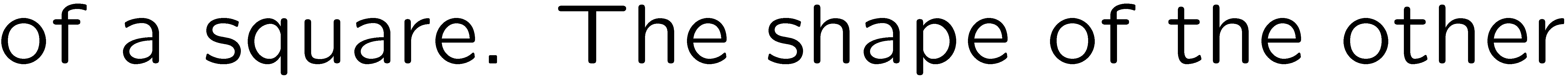 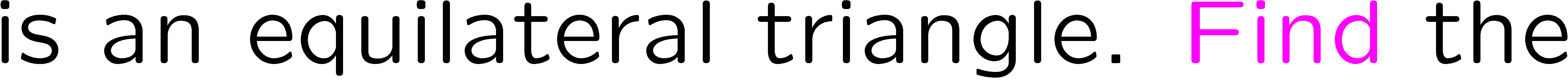 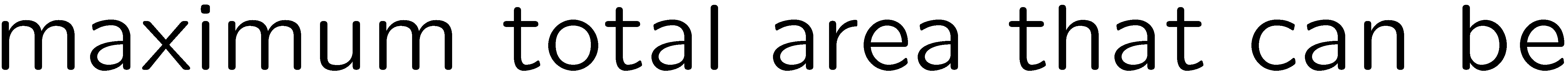 7
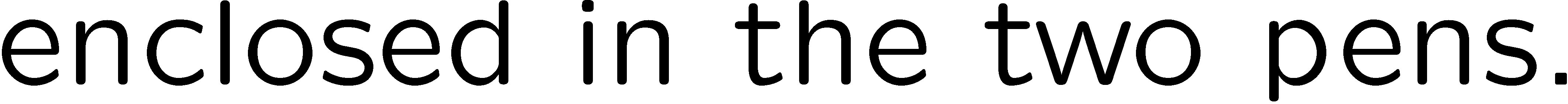 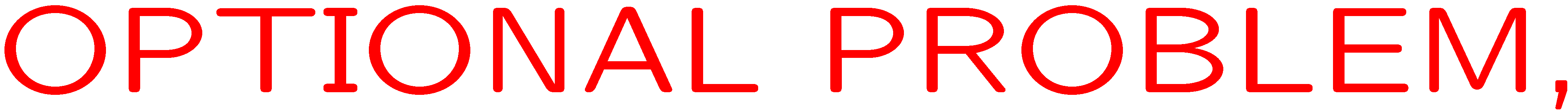 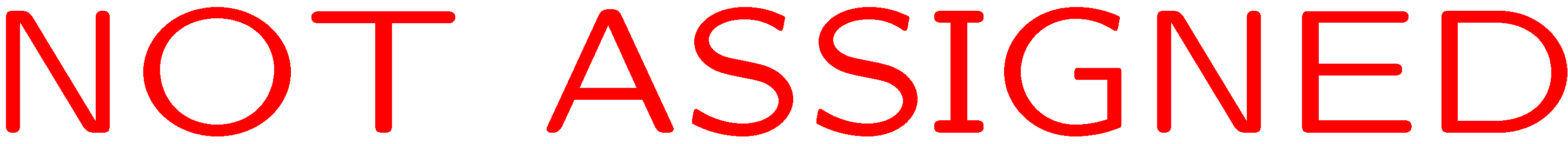 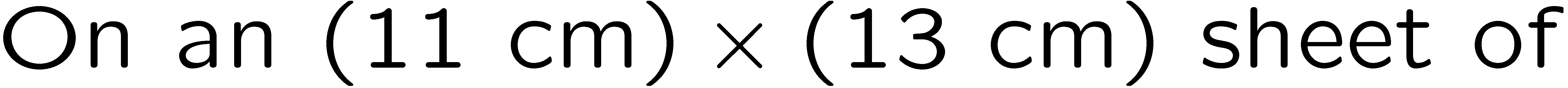 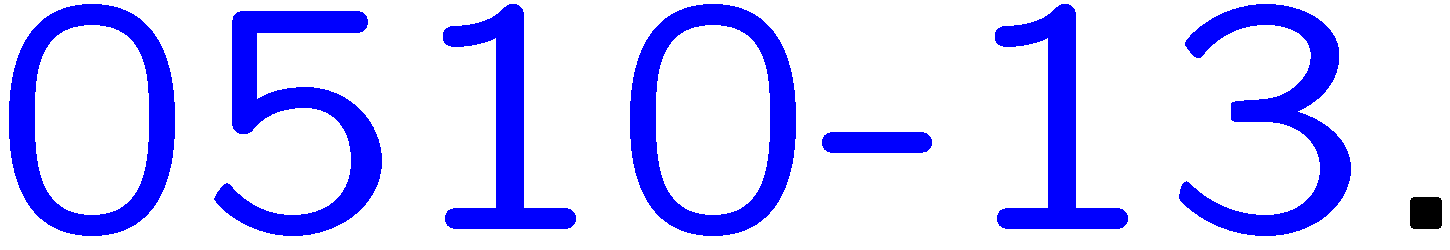 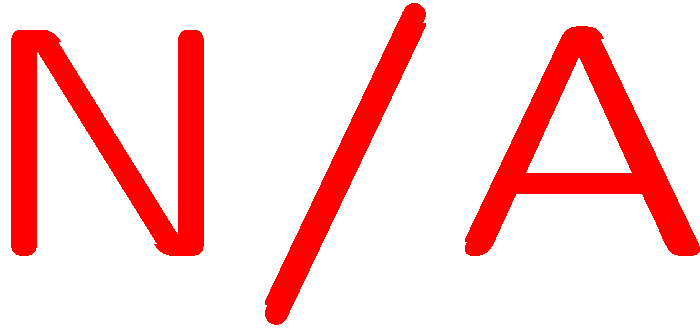 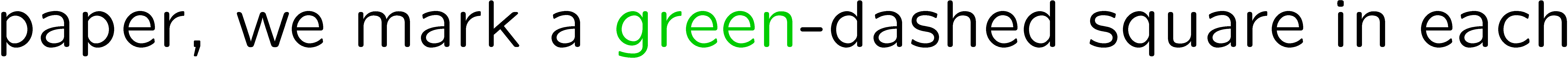 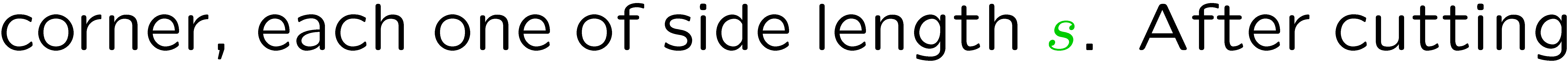 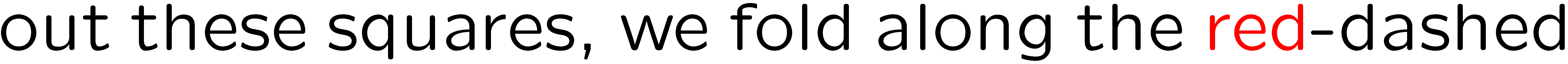 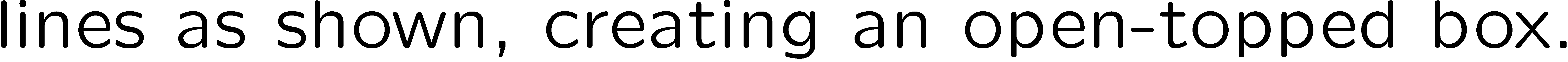 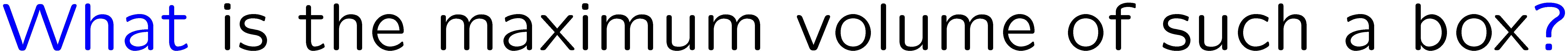 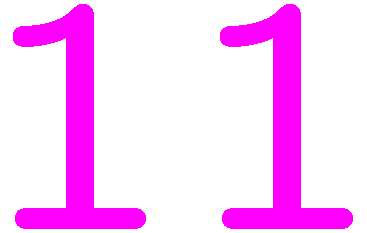 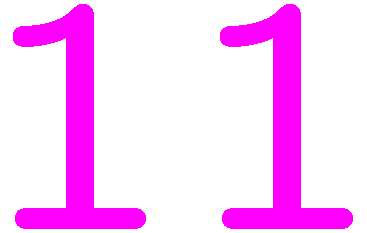 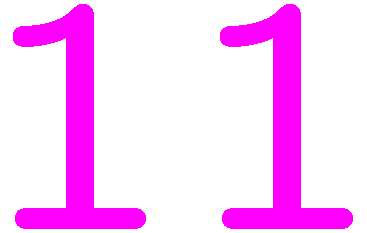 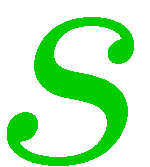 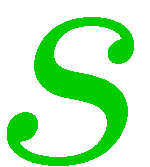 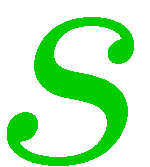 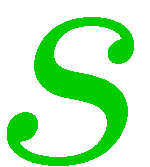 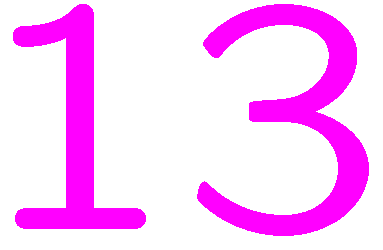 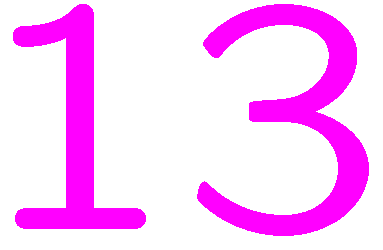 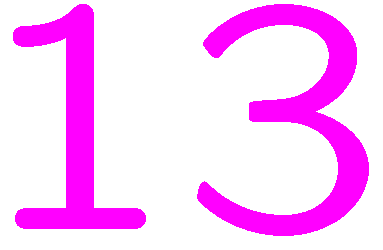 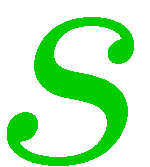 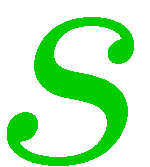 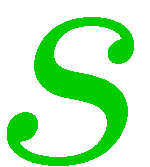 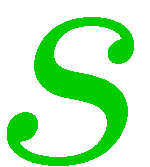 8
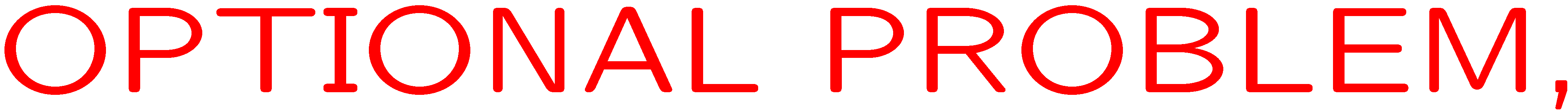 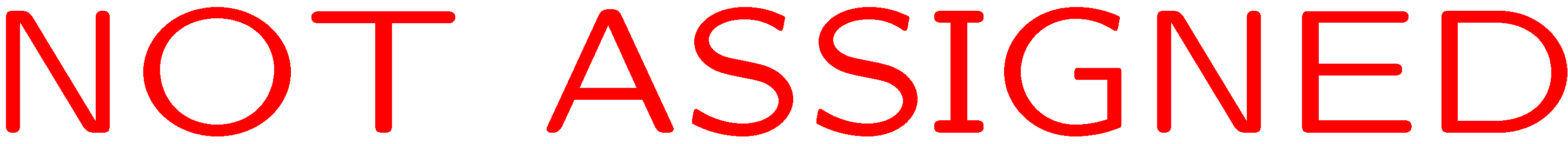 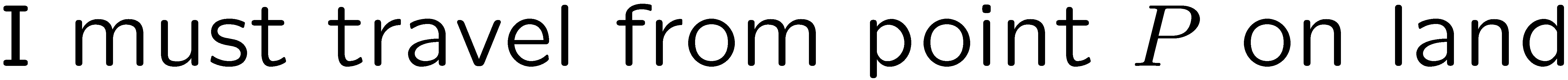 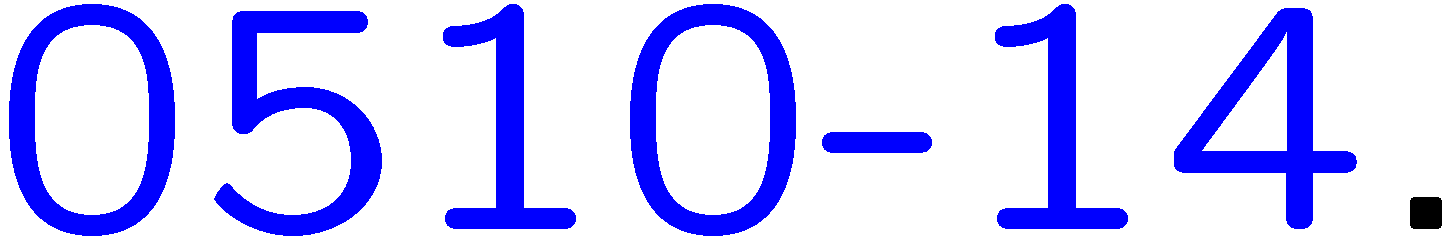 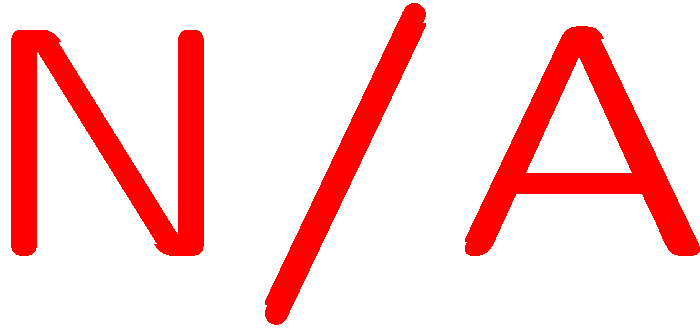 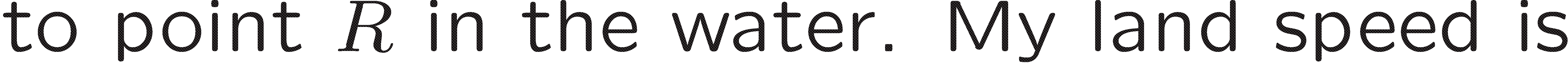 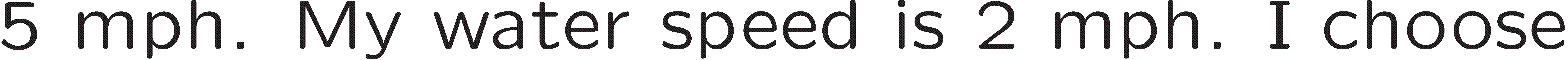 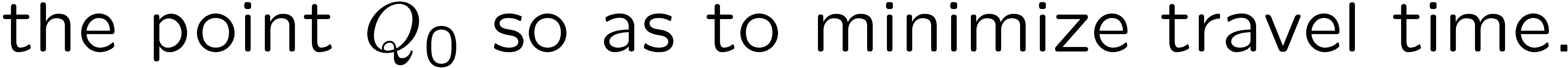 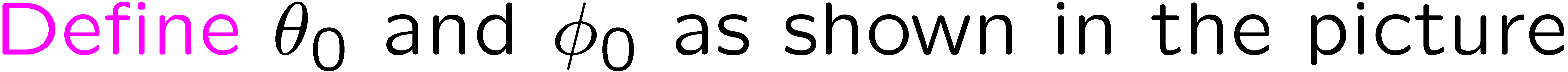 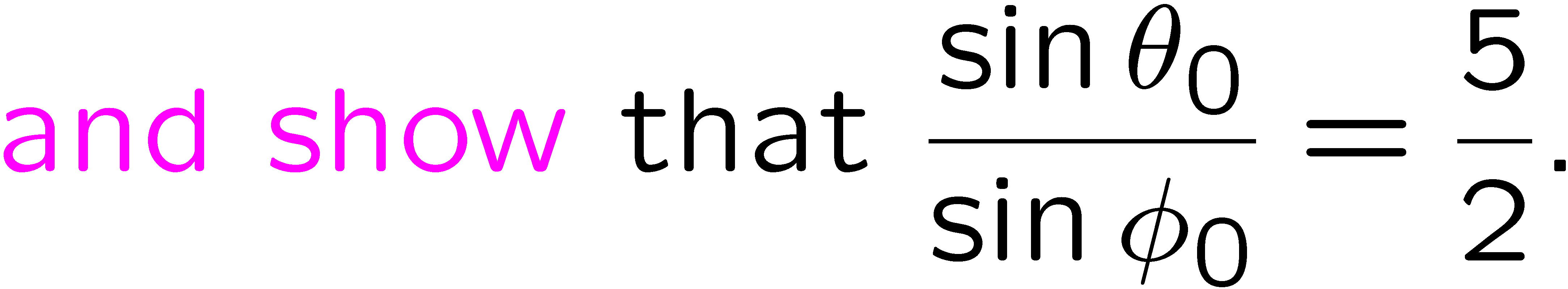 q0
P
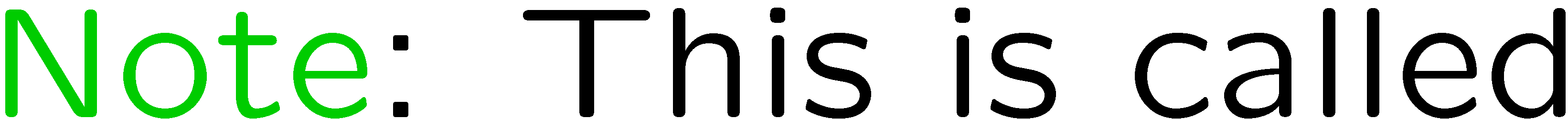 5 mph
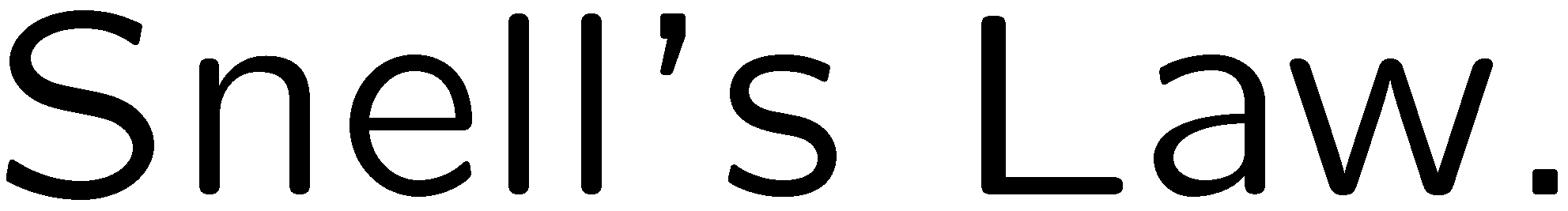 Q0
2 mph
f0
R
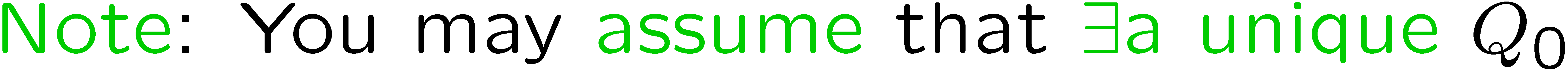 9
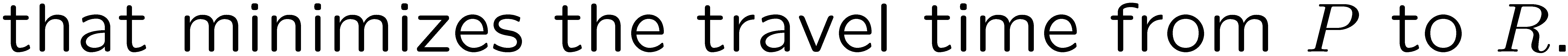